Optimising Models of Care for Molecular Radiotherapy Services at [Insert Name]
Implementation Planning Meeting
Job code: AAA-Lu177-UK-1217Date of preparation: September 2021
Welcome and introductions
Overarching project plan
Service evaluation meeting
Implementation planning meeting
Meeting objectives
Meeting agenda
Meeting housekeeping
Please place phones on silent and avoid using laptops. There will be time during the mid-morning break to respond to important messages
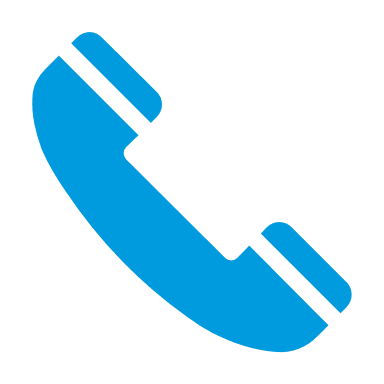 We welcome your full participation, and honest, direct opinions and advice
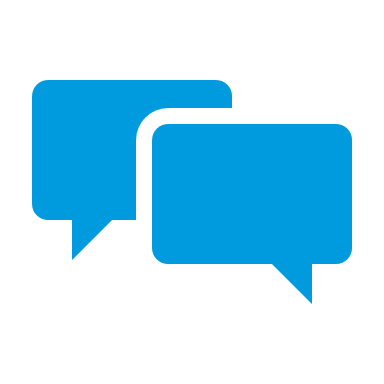 Please help us to keep to meeting timings. We may need to park some issues to discuss later
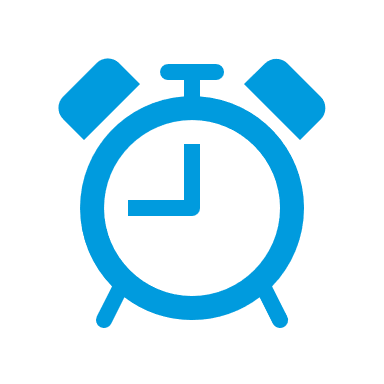 Please ensure you know the location of the nearest fire exit
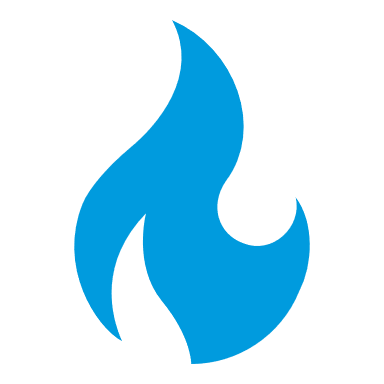 Recap of previous meetings outcomes
[Include a summary of the outputs of the service review meeting. Suggestions to include:
Local pressures on the system – e.g. capacity, waiting times or patient experience
Key opportunities for current molecular radiotherapy service improvement
Scenarios considered
Data items that have been collated to inform decision making]
Service pathway mapping
Service scoping and facilitated discussion
Scenario 1: Efficient use of hospital resources
How would the [insert name] molecular radiotherapy service operate using the [insert service model name] model?
Create a detailed molecular radiotherapy service map of the new model starting from the decision to treat and finishing at the point at which the patients treatment episode is completed
1
Patient pathway
15 mins
Understand the practical implications of pathway implementation.[Some possible service elements to consider are provided here. Are these relevant to your service? Are there others that should also be included as a prompt for the exercise?]
Costs and revenue, including reimbursement pathway and tariff
Treatment rooms 
Clinic
HCP resource
Timelines
Radiopharmacy impact
Implementation opportunities and challenges
2
Reimbursement, logistics and practicalities
30 mins
3
SWOT analysis
15 mins
Mid-morning break
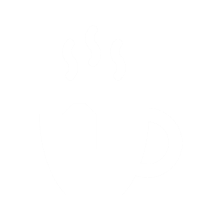 Scenario 2: Blended Care an Integrated service
How would the [insert name] molecular radiotherapy service operate using the [insert service model name] model?
Create a detailed molecular radiotherapy service map of the new model starting from the decision to treat and finishing at the point at which the patient’s treatment episode is completed
1
Patient pathway
15 mins
Understand the practical implications of pathway implementation.[Some possible service elements to consider are provided here. Are these relevant to your service? Are there others that should also be included as a prompt for the exercise?]
Costs and revenue, including reimbursement pathway and tariff
Delivery site(s)
Clinic
HCP resource
Timelines
Pharmacy impact
Implementation opportunities and challenges
2
Reimbursement, logistics and practicalities
30 mins
3
SWOT analysis
15 mins
Lunch
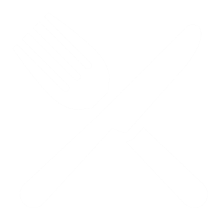 Service model decision
Facilitated discussion
Implementation action planning
Action planning – implementation and responsibilities
For the agreed new model of care, agree:
What?
What are the key steps and actions needed to implement service redesign? Be specific and list these in detail
Who?
Assign responsibility for each task
How?
Ensure that there is a clear plan to action each task
When?
Assign a completion date for each task, and interim review meetings if necessary
Summary and close